Postsynaptic Potentials
Neurotransmitter receptors mediate changes in membrane potential according to:
The ____________________________ of neurotransmitter released
The amount of time the neurotransmitter is bound to receptors
The two types of postsynaptic potentials are: 
EPSP –  
IPSP –
Excitatory Postsynaptic Potentials
EPSPs are _____________________________ that _____________________________________ in an axon
Use only chemically gated channels
Na+ and K+ flow in _

_____________________________membranes _________________ generate action potentials
Inhibitory Synapses and IPSPs
Neurotransmitter binding to a receptor at ___________________________________: 
Causes the membrane to become _

Leaves the charge on the inner surface negative

Reduces the postsynaptic neuron’s ability to produce an action potential
Summation
A ____________________ EPSP cannot induce an _
EPSPs must ______________________ temporally or spatially to induce an action potential

___________________________ summation
presynaptic neurons transmit impulses in _
Summation
Spatial summation 
postsynaptic neuron is stimulated by a _________________________________________at the same time

________________________ can also ________________________with EPSPs, canceling each other out
Summation
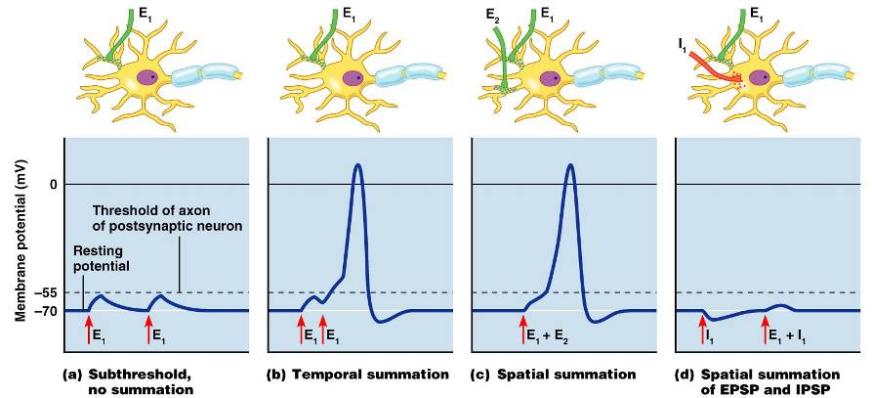 Neurotransmitters
Chemicals used for neuronal communication with the body and the brain
50 different neurotransmitters have been identified
Classified
Chemical Neurotransmitters
Biogenic amines
Amino acids
 
Novel messengers: 
ATP
dissolved gases NO and CO
Neurotransmitters: Acetylcholine
______________ neurotransmitter identified, and best understood

Released at the _

____________________________________ and enclosed in synaptic vesicles
Neurotransmitters: Acetylcholine
Degraded by the ______________________ acetylcholinesterase (AChE)

Released by:
 

_____________________neurons in the ___________________________nervous system
Neurotransmitters: Biogenic Amines
Include:
 
dopamine, norepinephrine (NE), and epinephrine
 
serotonin and histamine
Broadly distributed in the brain

Play roles in ___________________________ and our biological clock
Neurotransmitters: Amino Acids
Include:
 
Gamma ()-aminobutyric acid 
Glycine
 
Glutamate

Found only in the _
Neurotransmitters: Peptides
Include:
Substance P 
mediator of _
Beta endorphin, dynorphin, and enkephalins
Act as ______________________________; reduce pain perception
Bind to the same receptors as opiates and morphine
Gut-brain peptides
somatostatin, and cholecystokinin
Neurotransmitters: Novel Messengers
ATP
Is found in _________________the CNS and PNS
Produces excitatory or inhibitory responses _


Provokes _
Neurotransmitters: Novel Messengers
Nitric oxide (NO) 
Is involved in _

__________________________________ (CO) is a main regulator of cGMP in the brain
Functional Classification of Neurotransmitters
Two classifications: excitatory and inhibitory
Excitatory neurotransmitters _
glutamate
Inhibitory neurotransmitters _
 
GABA and glycine
Functional Classification of Neurotransmitters
Some neurotransmitters have ______________________  excitatory and inhibitory effects 
Determined by the receptor type of the postsynaptic neuron 

Example: acetylcholine
Excitatory at _

Inhibitory in _
Neurotransmitter Receptor Mechanisms
Direct: neurotransmitters that open ____________ channels
Promote _
Examples: ACh and amino acids
Indirect: neurotransmitters that act through _

Promote _
Examples: biogenic amines, peptides, and  _
Neural Integration: Neuronal Pools
Functional groups of neurons that:
_________________________ incoming information
Forward the processed information to its _
Neural Integration: Neuronal Pools
Simple neuronal pool
Input fiber 
 
 
neurons most closely associated with the incoming fiber
 
neurons farther away from incoming fiber
Simple Neuronal Pool
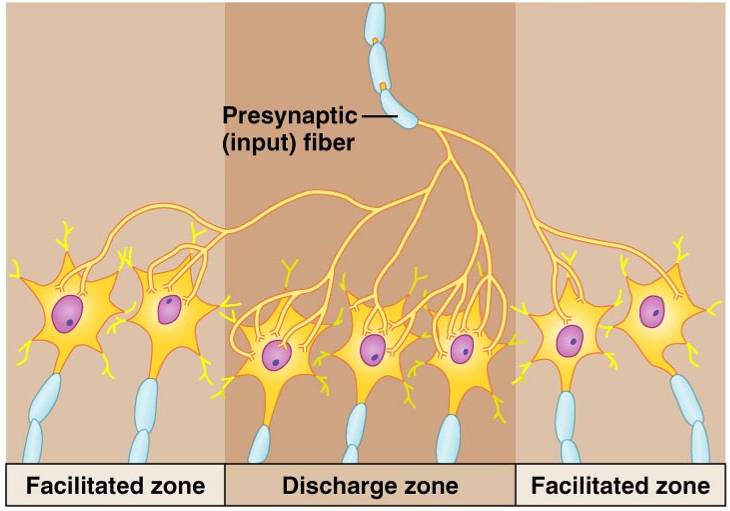 Types of Circuits in Neuronal Pools
one incoming fiber stimulates ever increasing number of fibers, often _
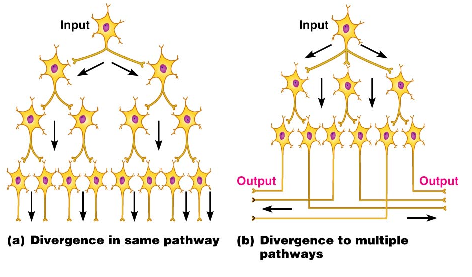 Types of Circuits in Neuronal Pools
opposite of divergent circuits, resulting in either _
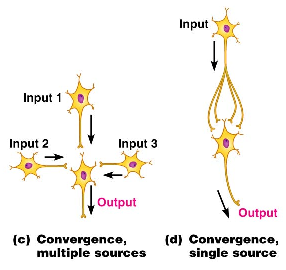 Types of Circuits in Neuronal Pools
chain of neurons containing collateral ________________________________________ in the chain
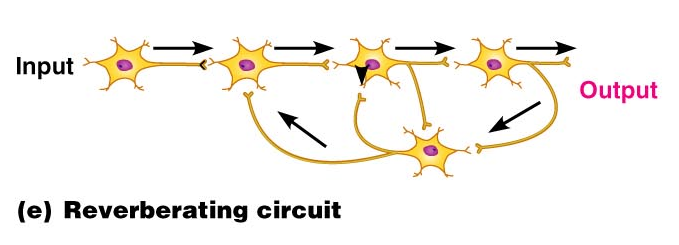 Types of Circuits in Neuronal Pools
Parallel after-discharge 
incoming neurons stimulate _
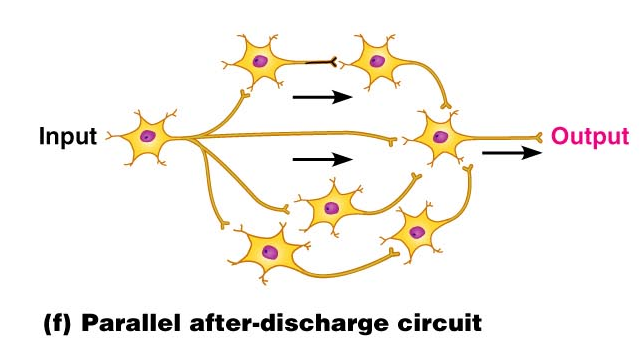 Patterns of Neural Processing
Serial Processing
Input travels along one pathway to a specific destination
Works in an _
Example: _
Patterns of Neural Processing
Parallel Processing
Input travels along _
Pathways are integrated in different CNS systems
One stimulus promotes _
Example: a ________________________may remind one of the odor and _
Chapter 12
Central Nervous System (CNS)
CNS – composed of the _
 
Elaboration of the anterior portion of the CNS
Increase in __________________________________ in the head
Highest level is reached in the human brain
The Brain
Composed of _

Surface anatomy includes 
 
 
Brain stem
Adult Brain Structures
cerebrum:  cortex, white matter, and basal nuclei
 
 thalamus, hypothalamus, and epithalamus
Mesencephalon 
brain stem:  _
Metencephalon 
brain stem: _
Myelencephalon 
brain stem: _
Basic Pattern of the Central Nervous System
Spinal Cord 
____________________________ surrounded by a _
Gray matter is surrounded by _
 
Brain
Similar to spinal cord but with _

Cerebellum has _
Cerebrum has nuclei and additional gray matter in the cortex
Ventricles of the Brain
Arise from expansion of the ___________________  of the _
The ventricles are:
The _
The third ventricle found in the diencephalon
The fourth ventricle found in the hindbrain dorsal to the pons